Spring Cloud a gyakorlatban
Szita Csongor
Tematika
Spring Cloud alapok
Gateway használat
Discovery and Config Service
Service bontás kezelése
Authentication és Authorization
Tapasztalatok
2019. 05. 20.
2
Spring Cloud a gyakorlatban
Spring Cloud - Cloud Native
“Cloud-native is about how applications are created and deployed, not where.”
Forrás: Pivotal
2019. 05. 20.
3
Spring Cloud a gyakorlatban
Cloud Native elemek
Forrás: Pivotal
2019. 05. 20.
4
Spring Cloud a gyakorlatban
2019. 05. 20.
5
Spring Cloud a gyakorlatban
Gateway használat
Alapok
Belépési pont
Terhelés elosztó (Ribbon)
Circuit Breaker (Hystrix -> Resilience4j)
Zuul
Kezdeti választás
Szinkron működés
Spring Gateway
Aszinkron megoldás
2019. 05. 20.
6
Spring Cloud a gyakorlatban
@Beanpublic RouteLocator myRoutes(RouteLocatorBuilder builder) {    return builder.routes()            .route(p -> p                    .path("/get")                    .filters(f -> f.addRequestHeader("Hello", "World"))                    .uri("http://httpbin.org:80"))            .build();}
2019. 05. 20.
7
Spring Cloud a gyakorlatban
Discovery and Config Service
Discovery Service
Szolgáltatás regiszter
Eureka
Configuration Service
Konfiguráció tár
Központi konfiguráció menedzsment
Git, fájl alapokon
Futás idejű konfiguráció kezelés
Kubernetes
Mind kettő egyben és még sok más
2019. 05. 20.
8
Spring Cloud a gyakorlatban
Service bontás
Tranzakció határon
Könnyebb bontani mint egységesíteni
Nehézkes menedzsment
Körkörös hivatkozást kerüljük
2019. 05. 20.
9
Spring Cloud a gyakorlatban
Service felépítés
2019. 05. 20.
10
Spring Cloud a gyakorlatban
Feign kliens
@FeignClient(name = "article-service-v1")public interface ArticleAPI {    @PostMapping(value = "/article")    ArticleResponse create(@Valid @RequestBody ArticleRequest request);    @GetMapping(value = "/article/{id}")    ArticleResponse getById(@PathVariable("id") String id);        @GetMapping(value = "/public/article/page")    Page<ArticleResponse> getByPage(@Param("pageable") Pageable pageable);}
2019. 05. 20.
11
Spring Cloud a gyakorlatban
Authentication és Authorization
Nem minden hagyományos megoldás használható
Belső és külső kezelés szétválasztása
Eltérő igények
Külső
Hosszúlejáratú
Visszavonható
Belső
Gyorsaság
2019. 05. 20.
12
Spring Cloud a gyakorlatban
2019. 05. 20.
13
Spring Cloud a gyakorlatban
Tapasztalatok
Sokkal több hiba lehetőség
Service-ek közötti kommunikáció
Konfiguráció kezelés
Jogosultság kezelés
Menedzsment overhead
Lokális tesztelhetőség nehézkesebb

Nagyon fontos a megfelelő naplózás!
2019. 05. 20.
14
Spring Cloud a gyakorlatban
Zipkin
Forrás: Zipkin
2019. 05. 20.
15
Spring Cloud a gyakorlatban
ELK Stack – Kibana APM
Forrás: Elastic
2019. 05. 20.
16
Spring Cloud a gyakorlatban
Ha érdekel a Spring világa
2019.06.04-től indul Java tanfolyam
https://rendezveny.hwsw.hu/kepzes/13
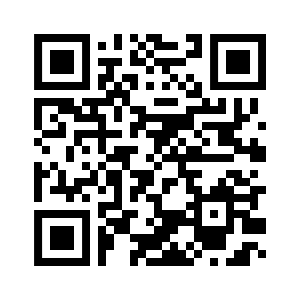 2019. 05. 20.
17
Spring Cloud a gyakorlatban
2019. 05. 20.